停灌補償期望值分析
分析方法說明
概述：在期作供灌前，當水庫蓄水量可能不足以全部供灌時，考量不同的停灌面積、供灌面積、供灌缺水風險等因子，並參考歷年曾經停灌過的補償金額，計算停灌節水補償金期望值。
分析區域：石門水庫灌區、曾文-烏山頭水庫灌區
分析期作：一、二期作
公式及參數說明
小結
在一期作，當初始蓄水量較低時(即歷史曾發生停灌年度)，可發現隨著供灌面積增加，補償金期望值會先降後升，能推算出補償金期望值最低點時，所對應的供灌面積。
在二期作，因總入流量相對於灌溉需水量高很多，風險相對較低，因此補償金期望值最低點都是發生在全部供灌時。
後續會再探討在初始蓄水量變化時，供灌面積與補償金期望值會如何改變。
統計表
石門水庫灌區一期作
石門水庫灌區二期作
統計表
曾文-烏山頭水庫灌區一期作
註：104年一期作因農糧生產過剩而停灌嘉義灌區，屬政策型停灌
曾文-烏山頭水庫灌區二期作
石門水庫灌區一期作分析結果
1.供灌面積與補償期望值之關係探討
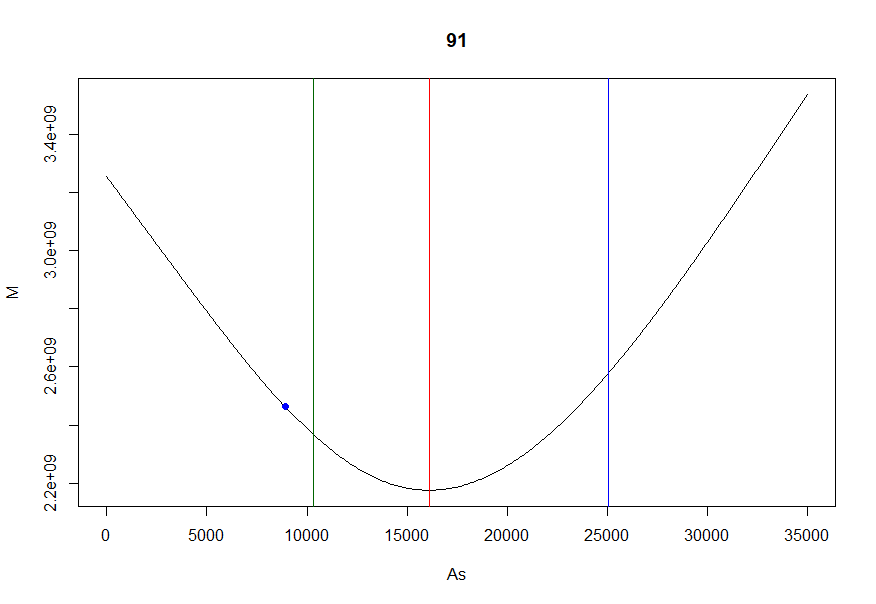 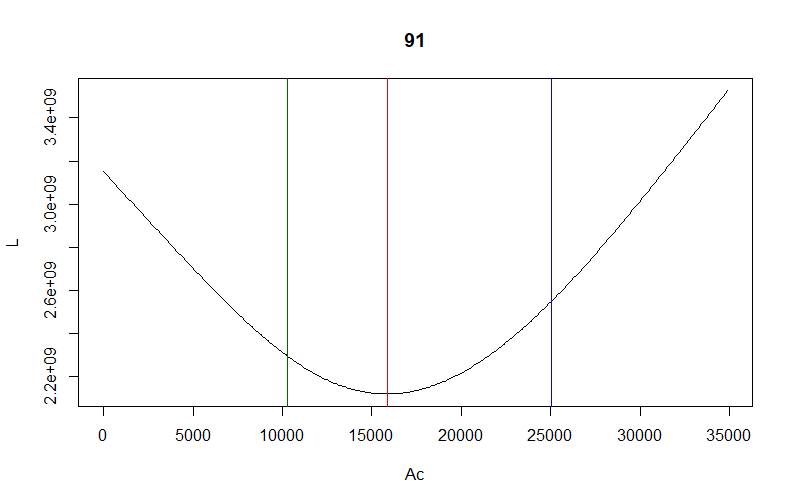 藍線：當年決策
紅線：補償期望值最低
綠線：風險<5%可供灌最大面積
藍點：當年實際可供灌溉水量對應最大供灌面積
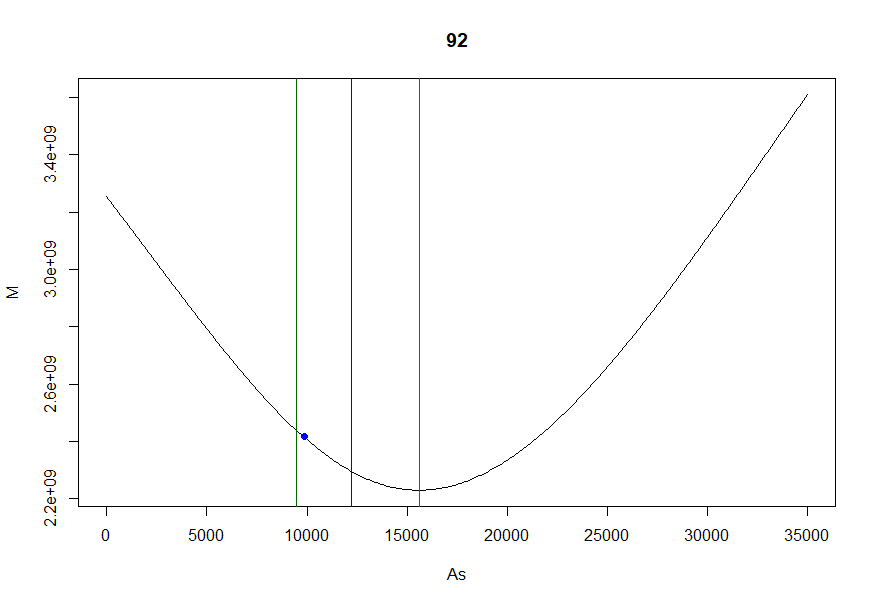 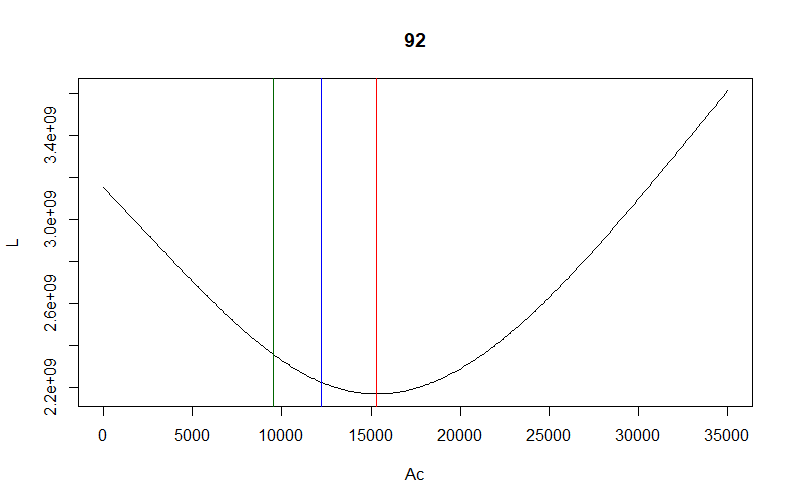 藍線：當年決策
紅線：補償期望值最低
綠線：風險<5%可供灌最大面積
藍點：當年實際可供灌溉水量對應最大供灌面積
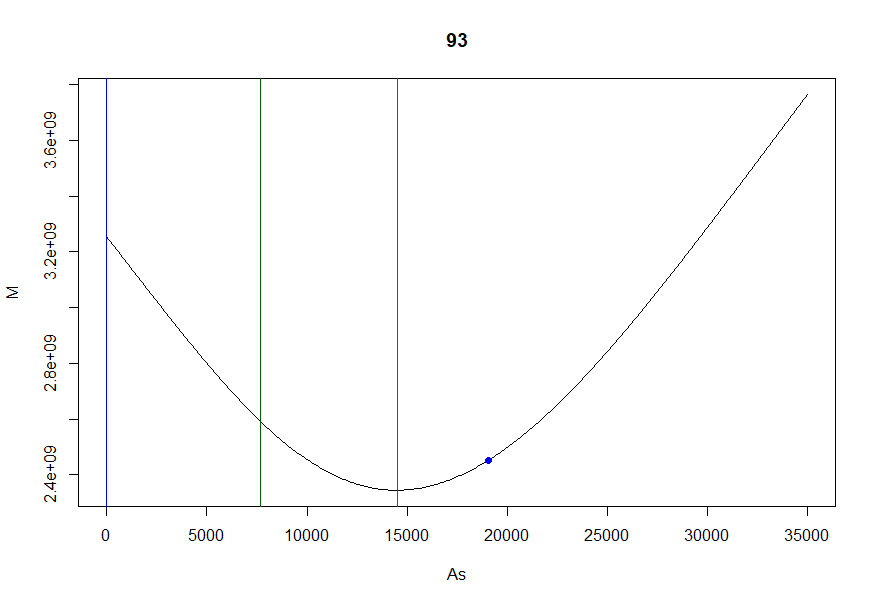 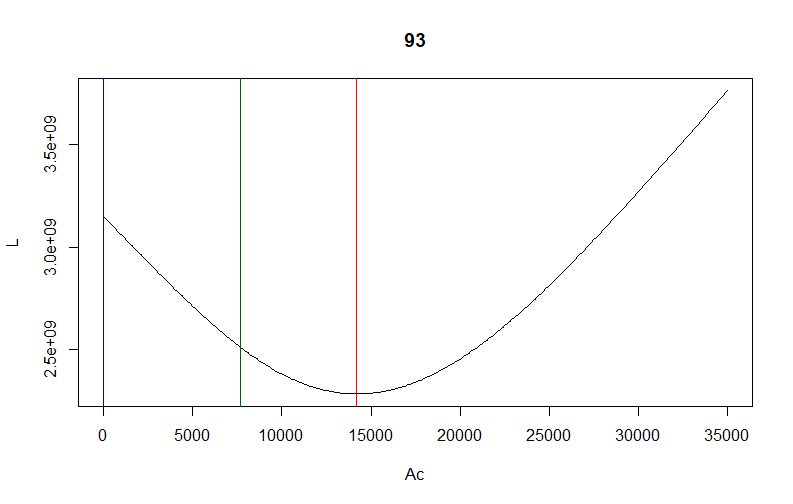 藍線：當年決策
紅線：補償期望值最低
綠線：風險<5%可供灌最大面積
藍點：當年實際可供灌溉水量對應最大供灌面積
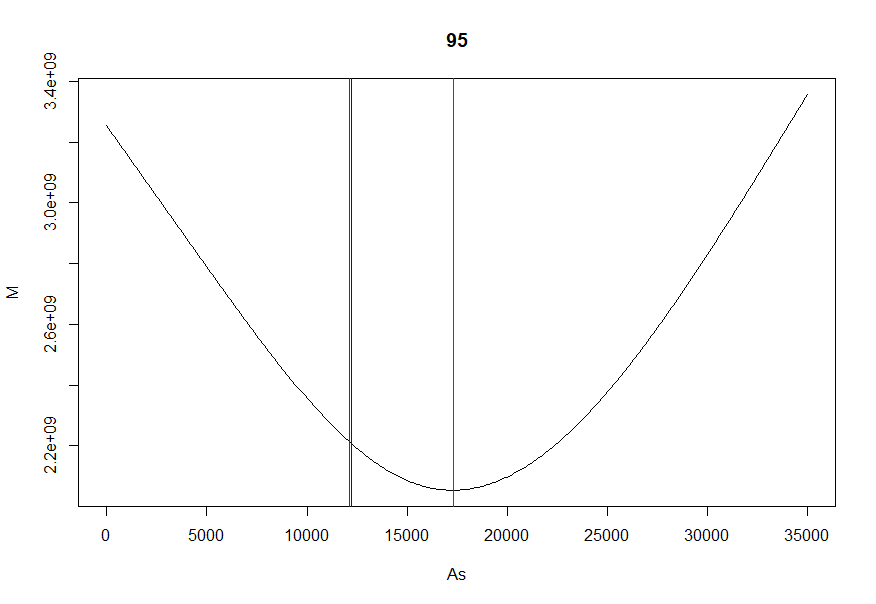 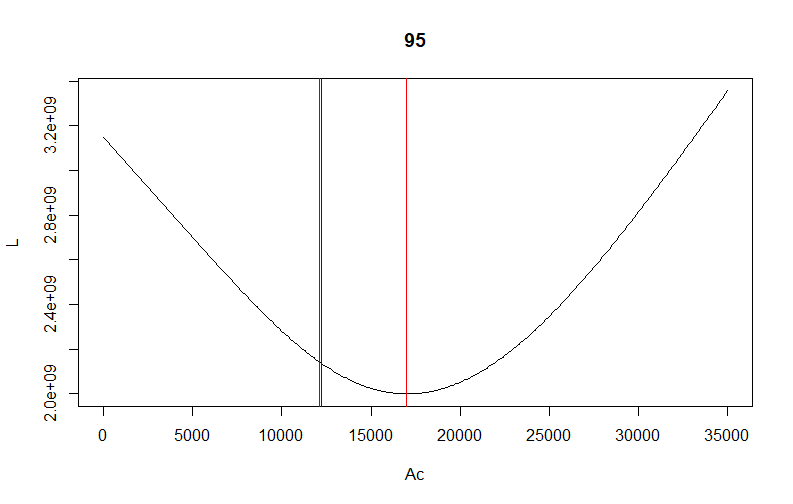 藍線：當年決策
紅線：補償期望值最低
綠線：風險<5%可供灌最大面積
註：當年度可供灌面積>35000公頃
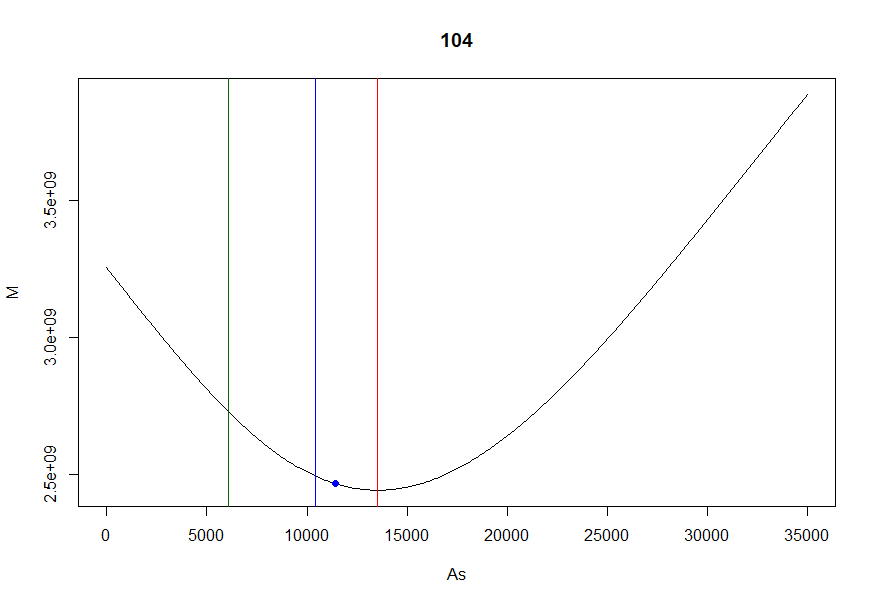 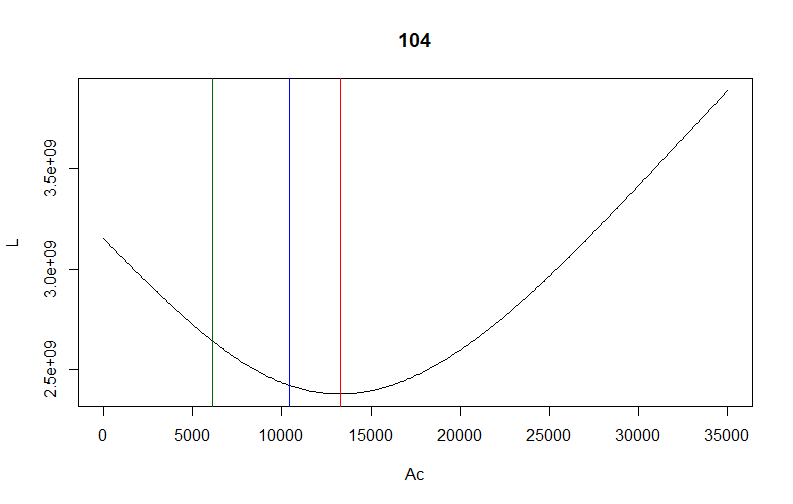 藍線：當年決策
紅線：補償期望值最低
綠線：風險<5%可供灌最大面積
藍點：當年實際可供灌溉水量對應最大供灌面積
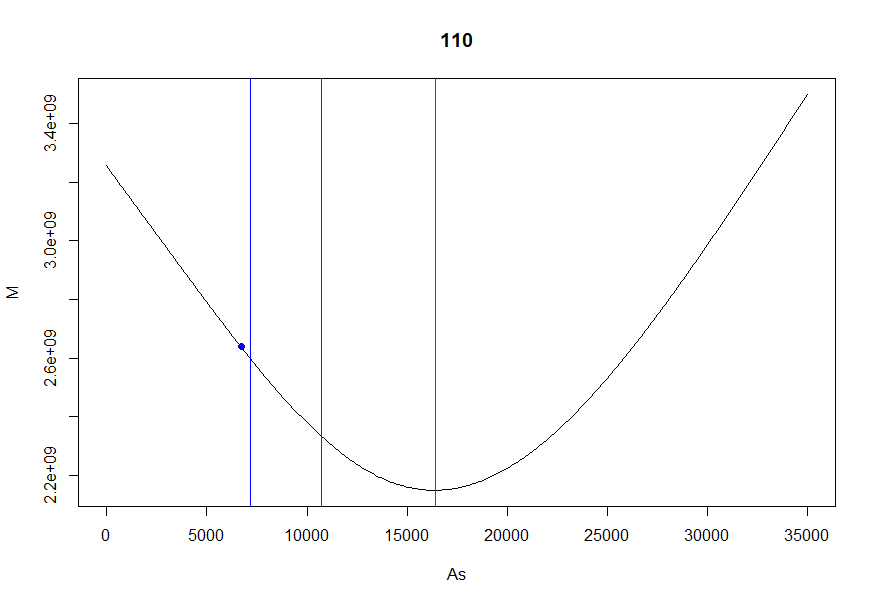 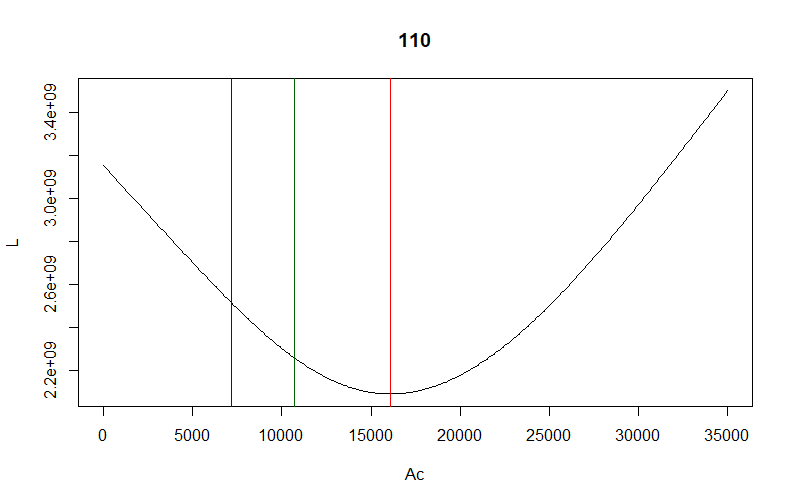 藍線：當年決策
紅線：補償期望值最低
綠線：風險<5%可供灌最大面積
藍點：當年實際可供灌溉水量對應最大供灌面積
1.供灌面積與補償期望值之關係探討-2
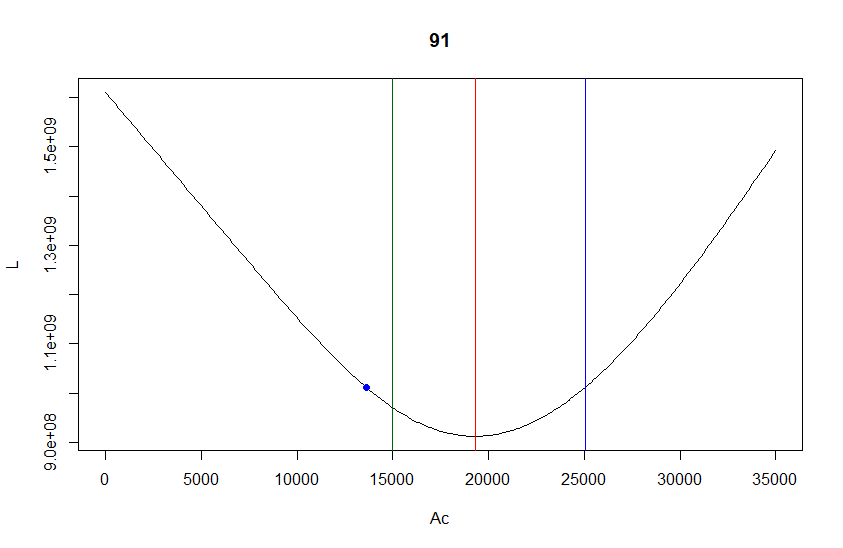 藍線：當年決策
紅線：補償期望值最低
綠線：風險<5%可供灌最大面積
藍點：當年實際可供灌溉水量對應最大供灌面積
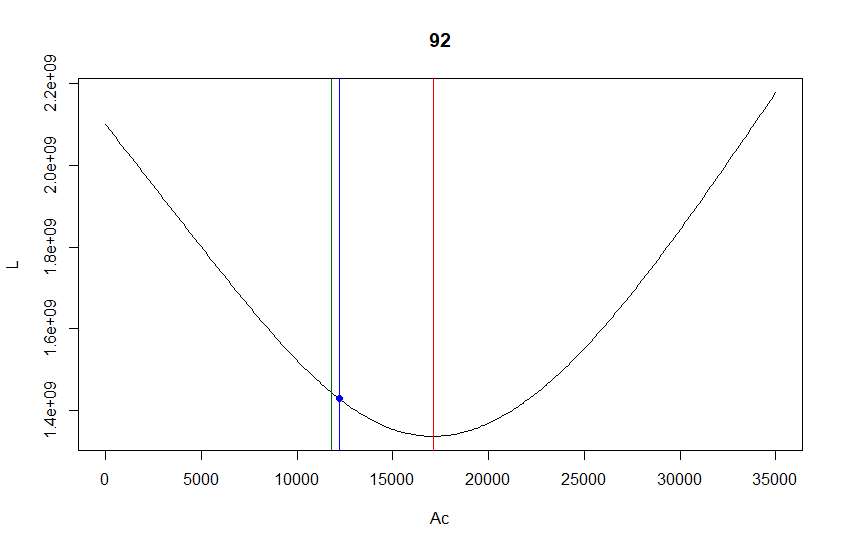 藍線：當年決策
紅線：補償期望值最低
綠線：風險<5%可供灌最大面積
藍點：當年實際可供灌溉水量對應最大供灌面積
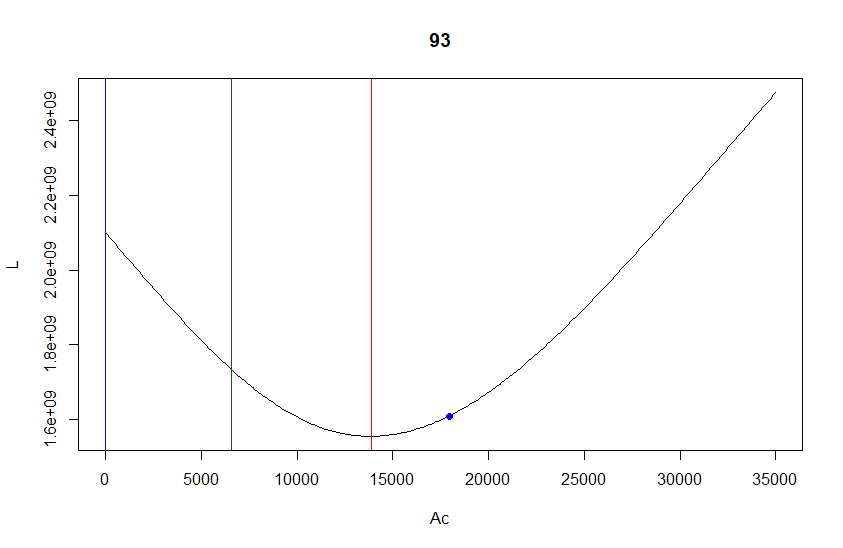 藍線：當年決策
紅線：補償期望值最低
綠線：風險<5%可供灌最大面積
藍點：當年實際可供灌溉水量對應最大供灌面積
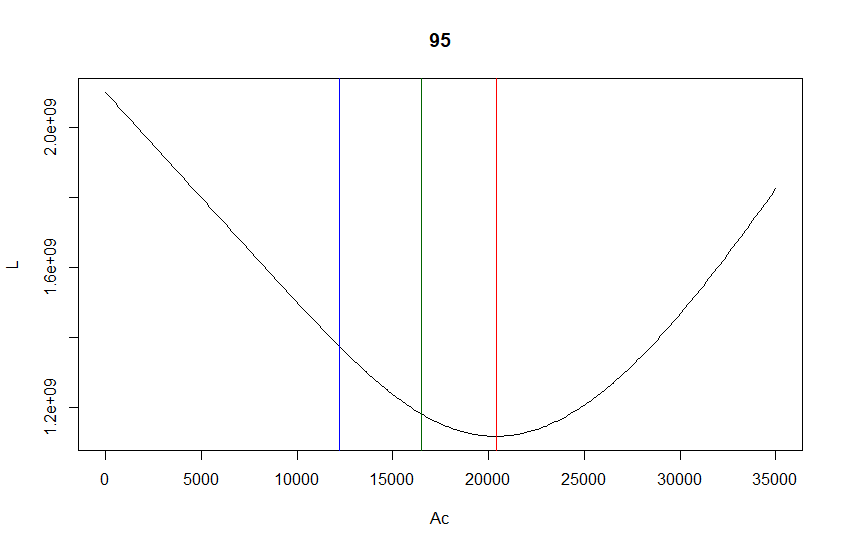 藍線：當年決策
紅線：補償期望值最低
綠線：風險<5%可供灌最大面積
藍點：當年實際可供灌溉水量對應最大供灌面積
註：當年度可供灌面積>35000公頃
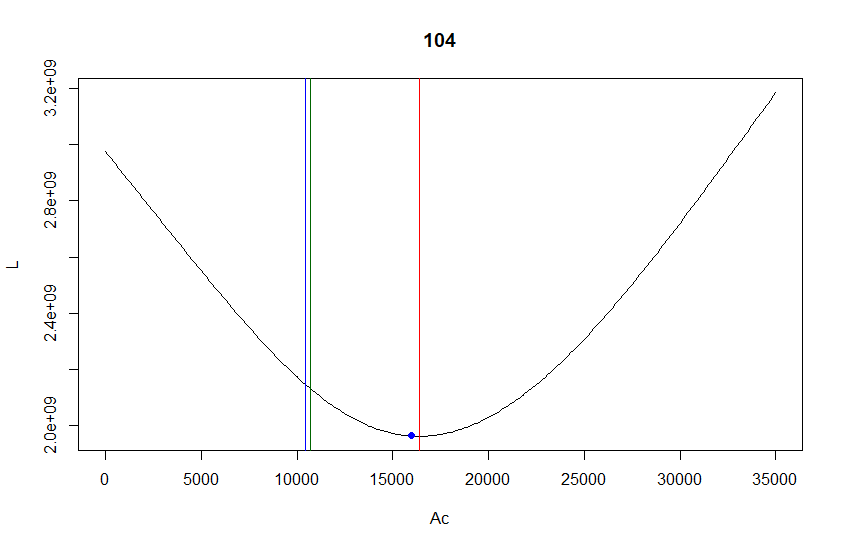 藍線：當年決策
紅線：補償期望值最低
綠線：風險<5%可供灌最大面積
藍點：當年實際可供灌溉水量對應最大供灌面積
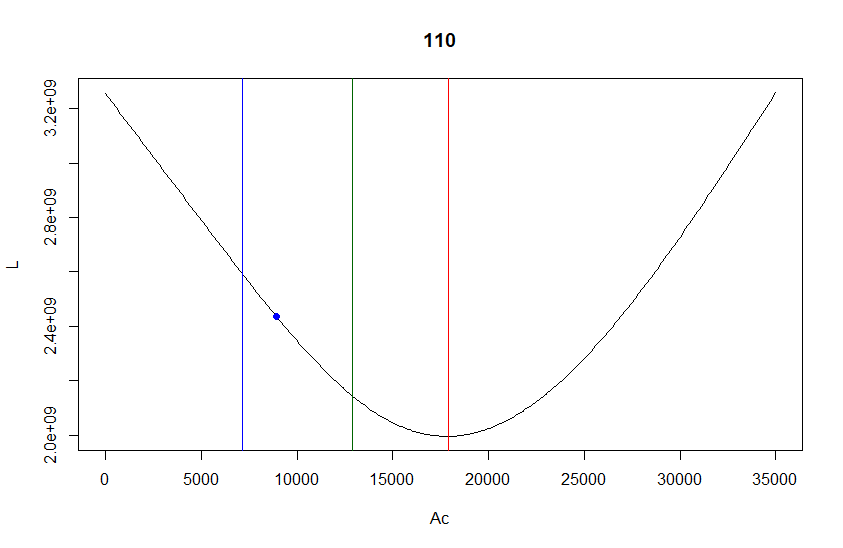 藍線：當年決策
紅線：補償期望值最低
綠線：風險<5%可供灌最大面積
藍點：當年實際可供灌溉水量對應最大供灌面積
2.初始蓄水量改變，供灌面積與補償期望值關係變化
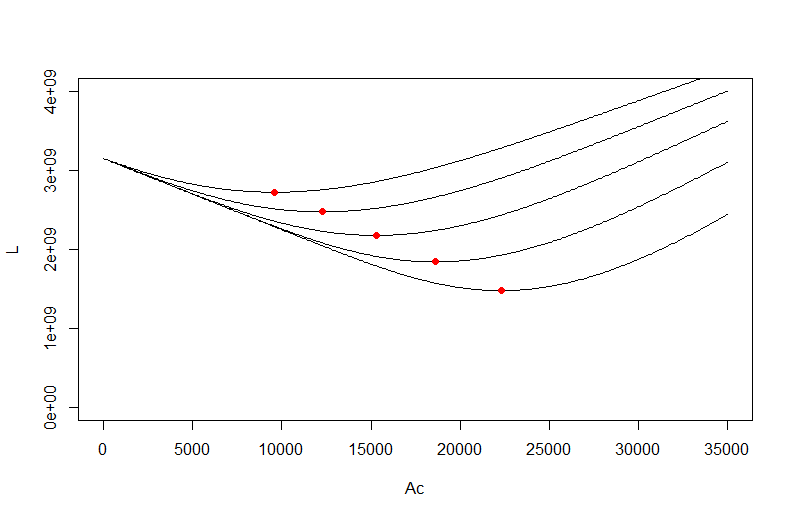 2.初始蓄水量改變，供灌面積與補償期望值關係變化
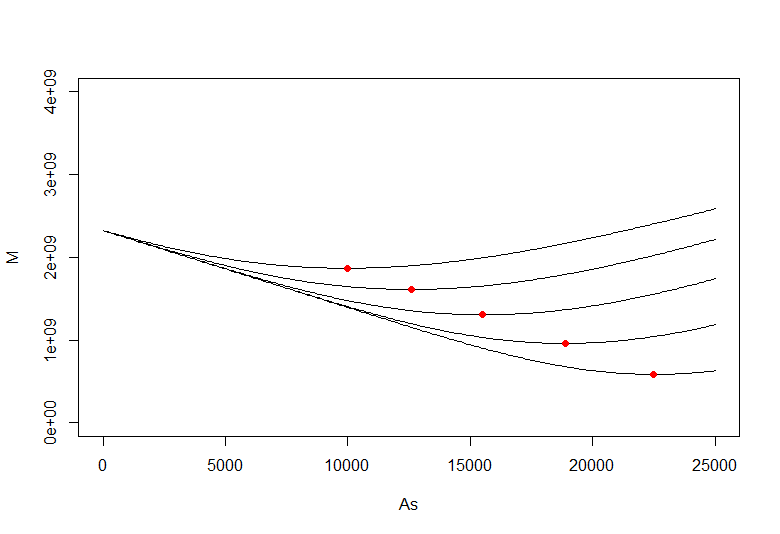 2.初始蓄水量改變，供灌面積與補償期望值關係變化
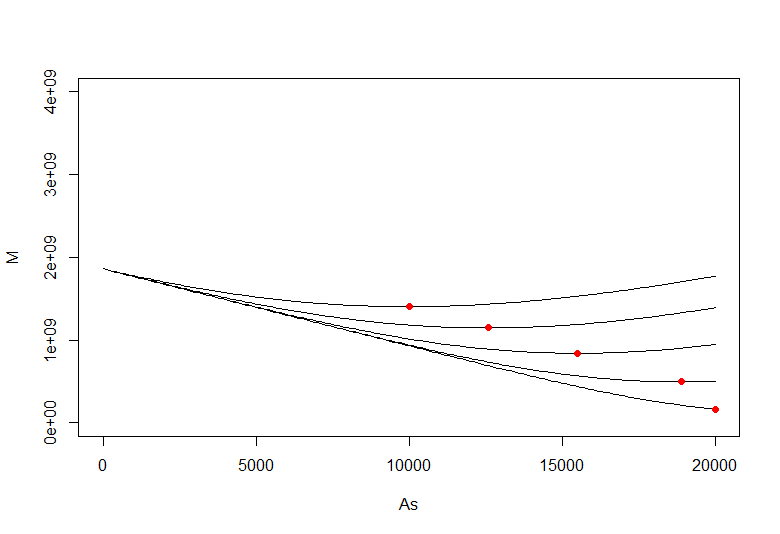 2.初始蓄水量改變，供灌面積與補償期望值關係變化
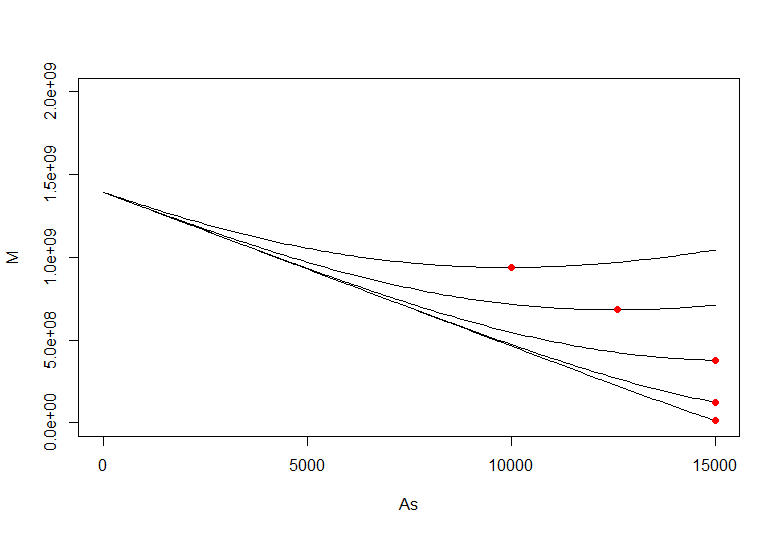 石門水庫灌區二期作分析結果
1.供灌面積與補償期望值之關係探討
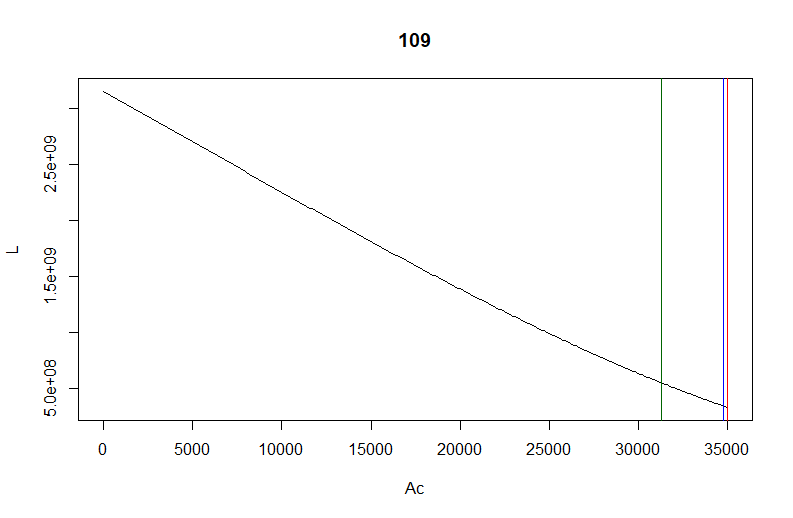 藍線：當年決策
紅線：補償期望值最低
綠線：風險<5%可供灌最大面積
2.初始蓄水量改變，供灌面積與補償期望值關係變化
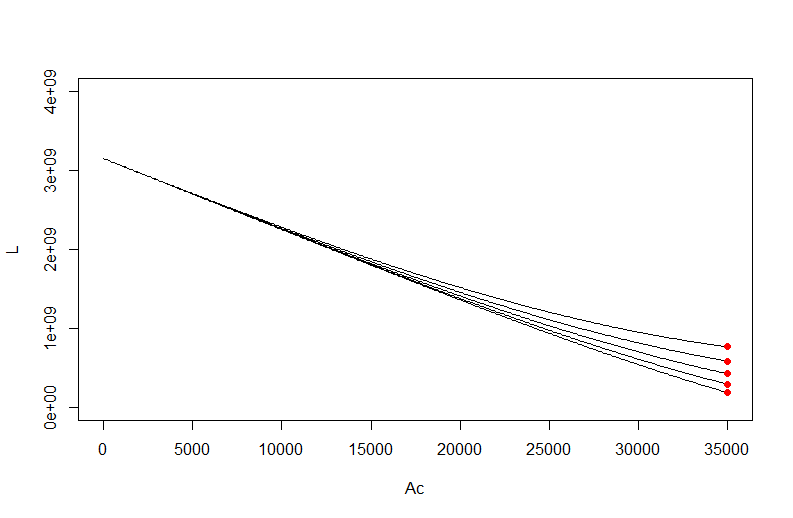 曾文-烏山頭水庫灌區一期作分析結果
1.供灌面積與補償期望值之關係探討
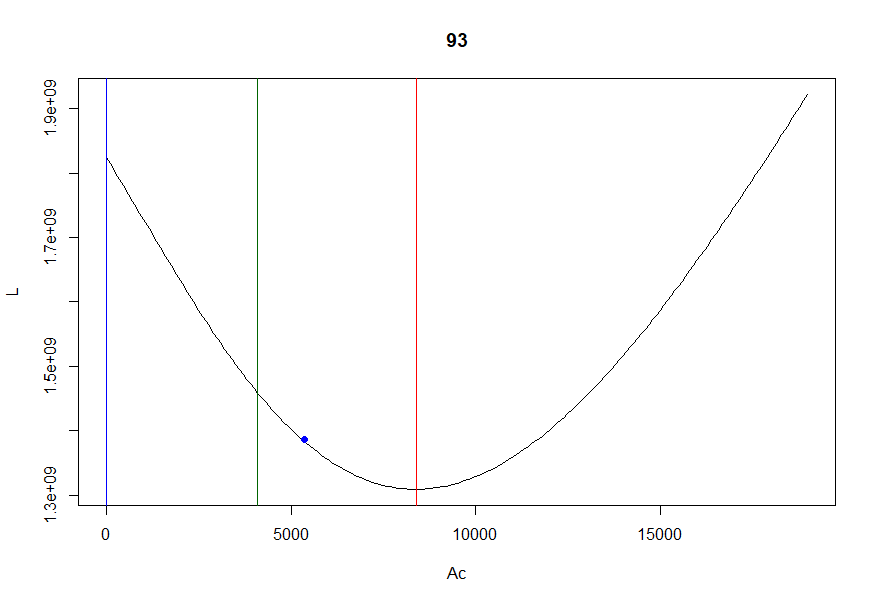 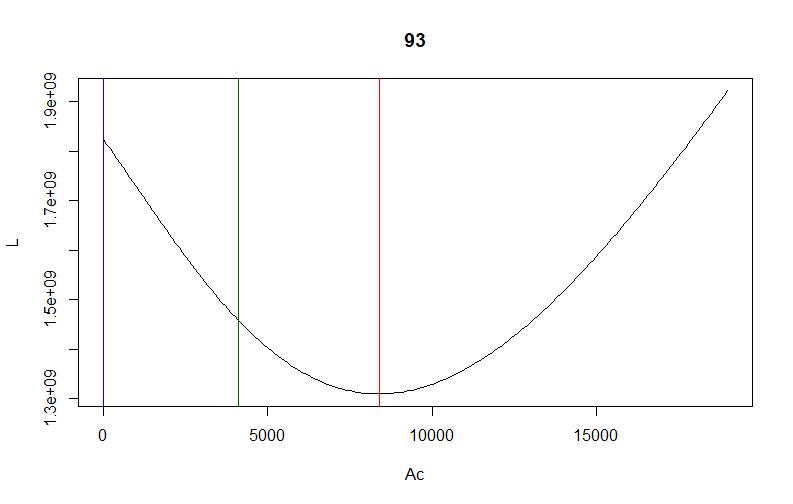 藍線：當年決策
紅線：補償期望值最低
綠線：風險<5%可供灌最大面積
藍點：當年實際可供灌溉水量對應最大供灌面積
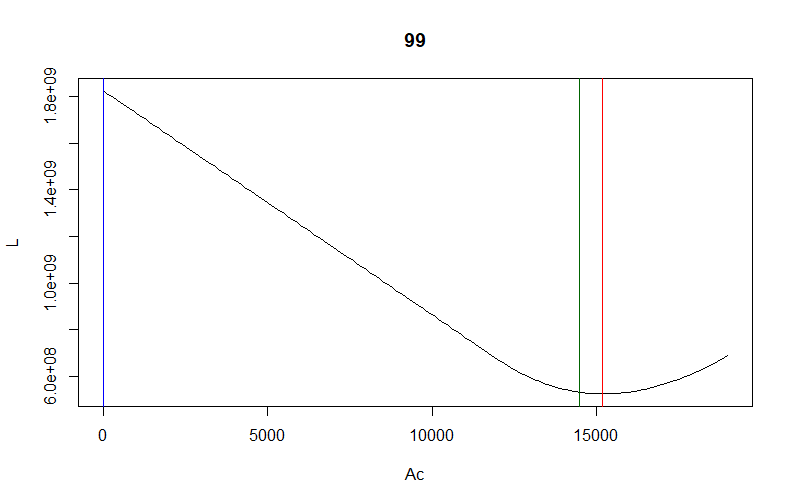 藍線：當年決策
紅線：補償期望值最低
綠線：風險<5%可供灌最大面積
註：當年度可供灌面積>19000公頃
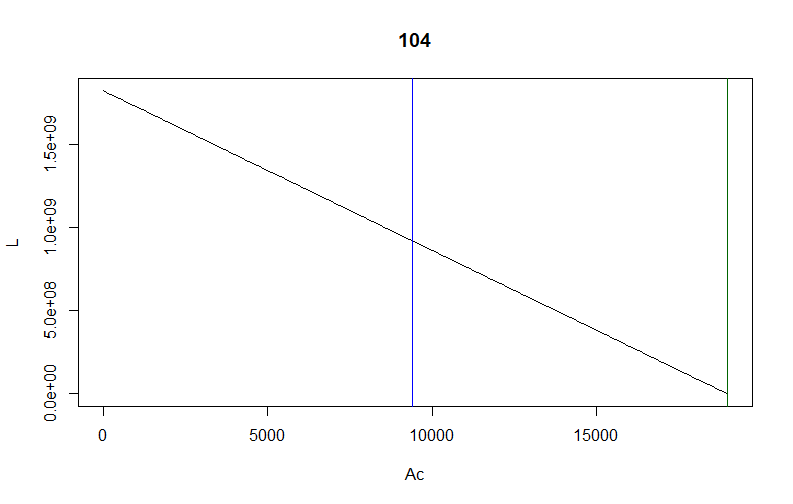 藍線：當年決策
紅線：補償期望值最低
綠線：風險<5%可供灌最大面積
註：當年度可供灌面積>19000公頃
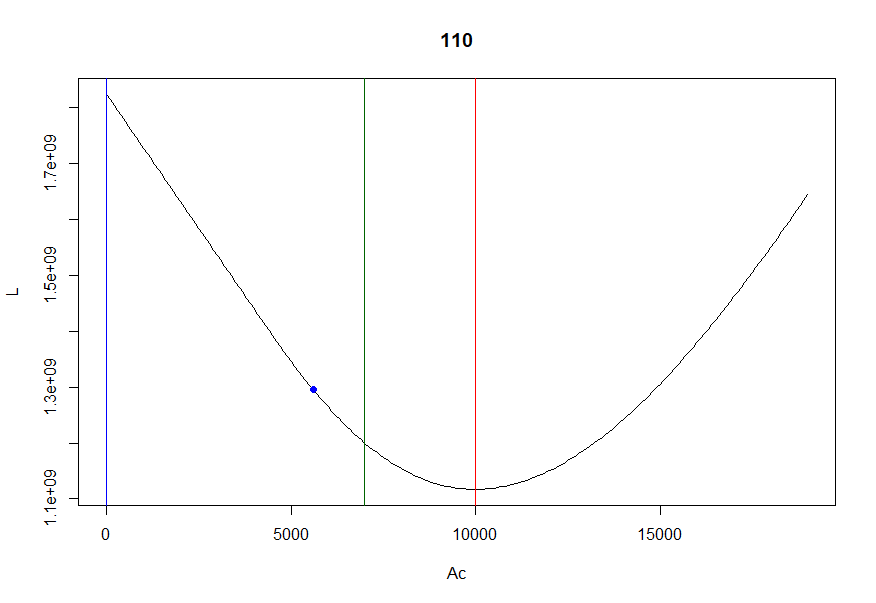 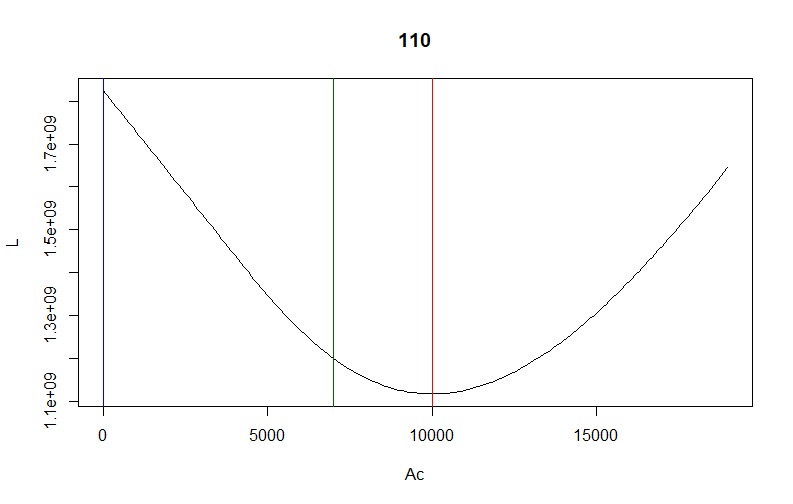 藍線：當年決策
紅線：補償期望值最低
綠線：風險<5%可供灌最大面積
藍點：當年實際可供灌溉水量對應最大供灌面積
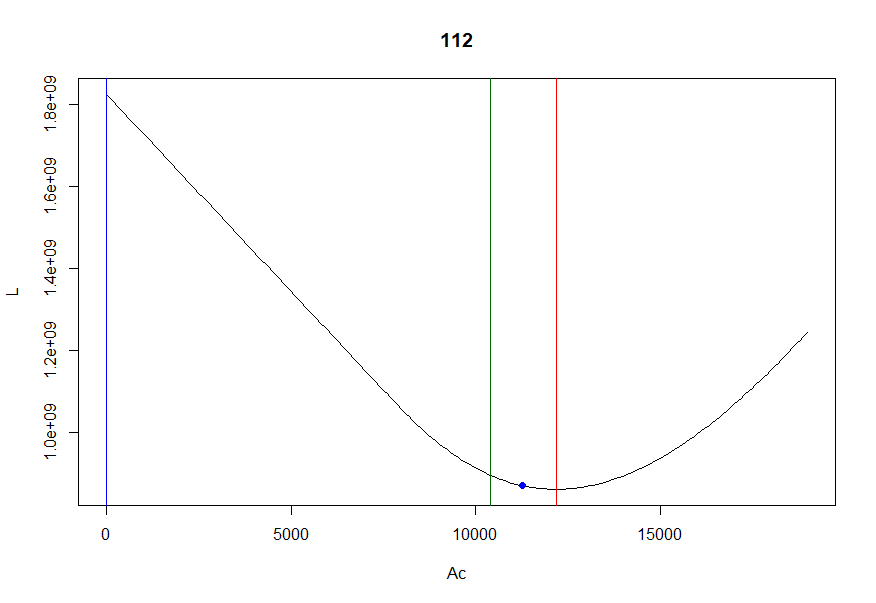 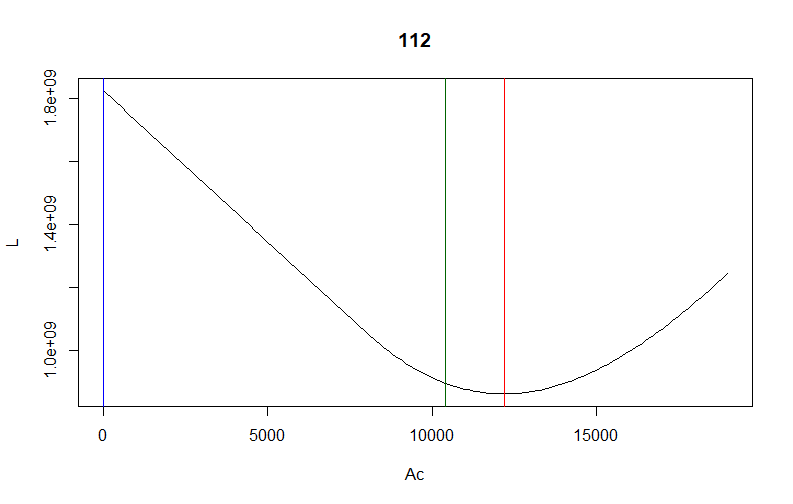 藍線：當年決策
紅線：補償期望值最低
綠線：風險<5%可供灌最大面積
藍點：當年實際可供灌溉水量對應最大供灌面積
1.供灌面積與補償期望值之關係探討-2
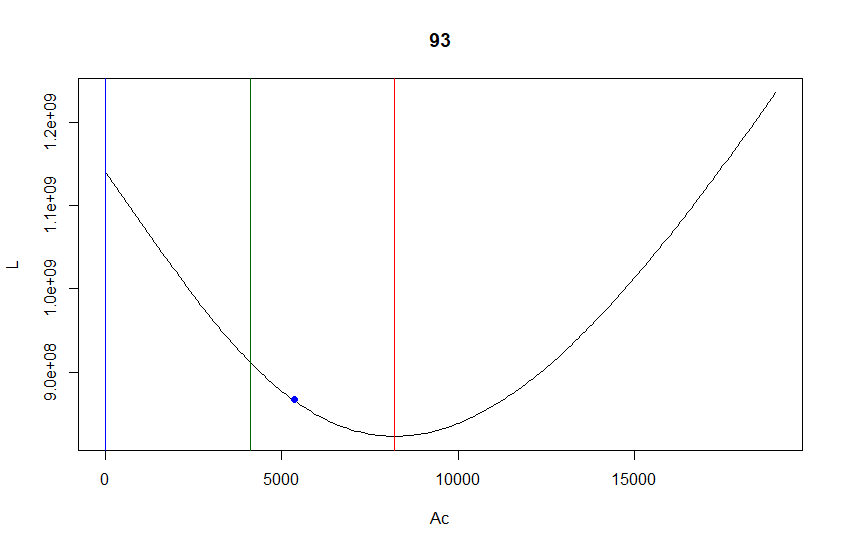 藍線：當年決策
紅線：補償期望值最低
綠線：風險<5%可供灌最大面積
藍點：當年實際可供灌溉水量對應最大供灌面積
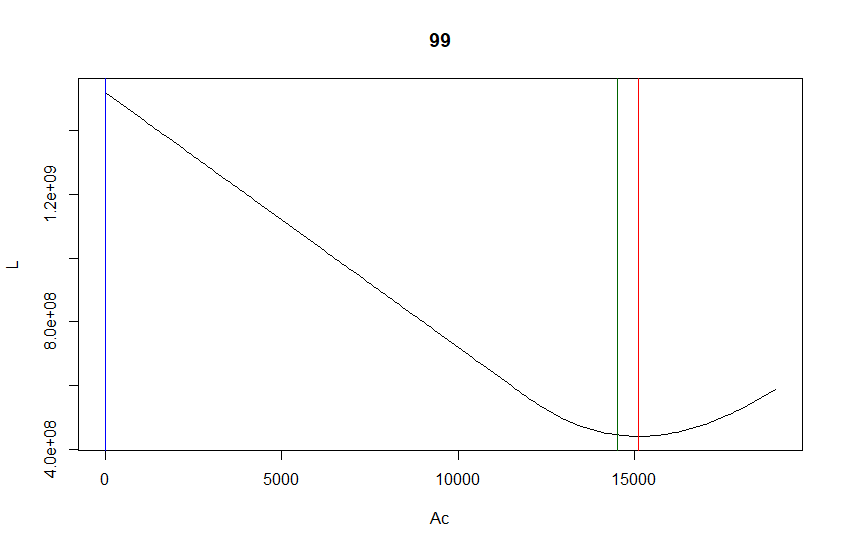 藍線：當年決策
紅線：補償期望值最低
綠線：風險<5%可供灌最大面積
註：當年度可供灌面積>19000公頃
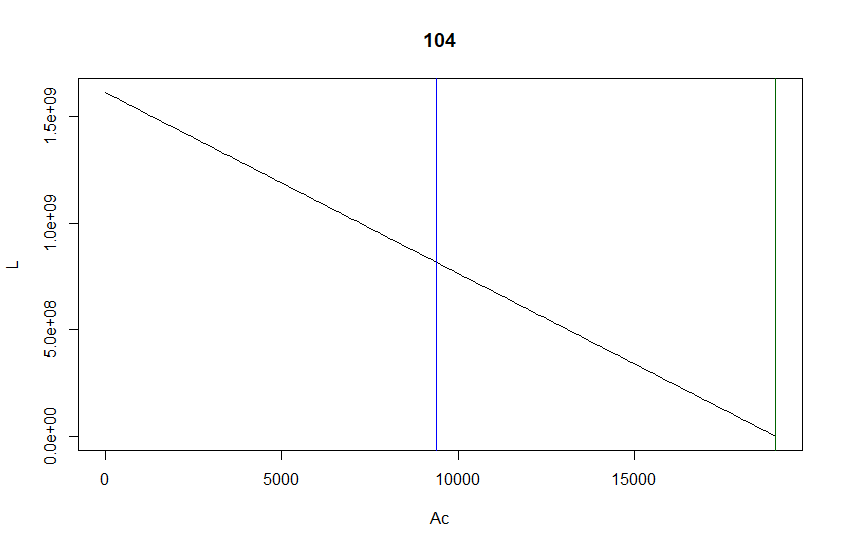 藍線：當年決策
紅線：補償期望值最低
綠線：風險<5%可供灌最大面積
註：當年度可供灌面積>19000公頃
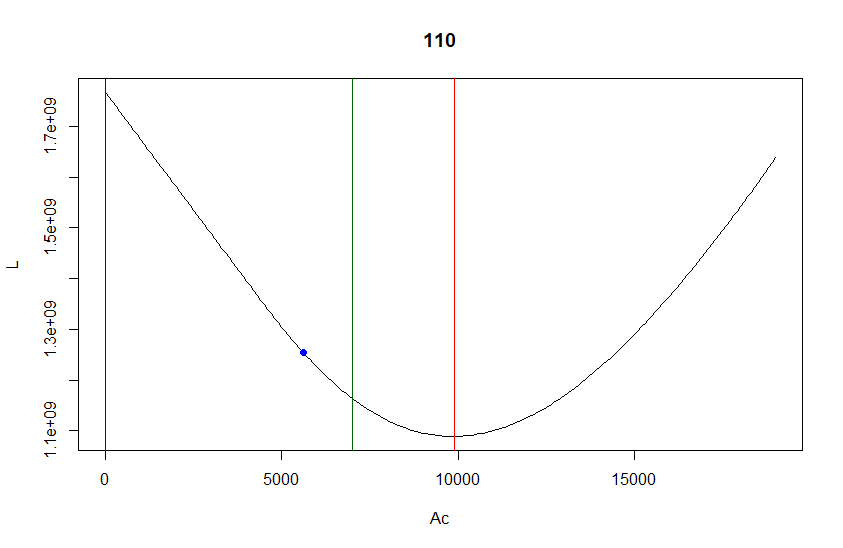 藍線：當年決策
紅線：補償期望值最低
綠線：風險<5%可供灌最大面積
藍點：當年實際可供灌溉水量對應最大供灌面積
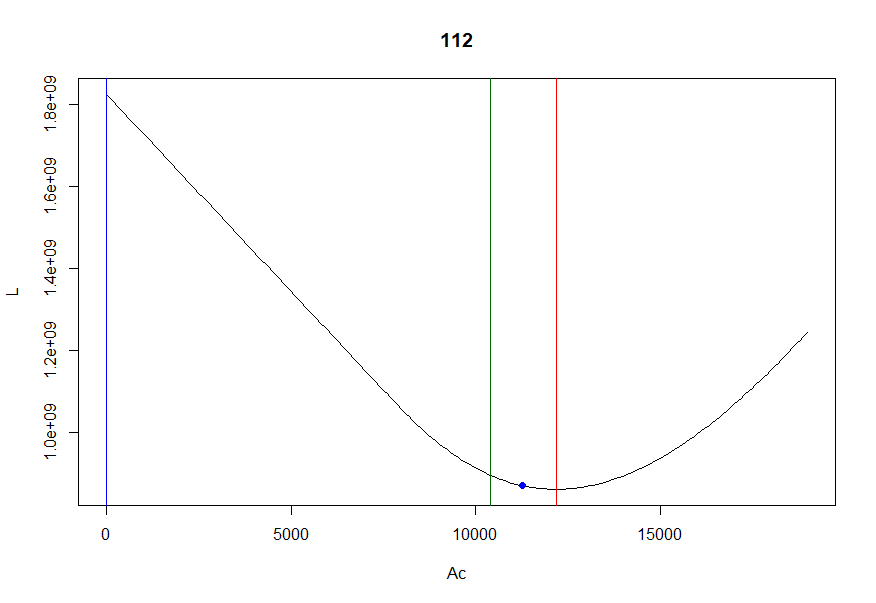 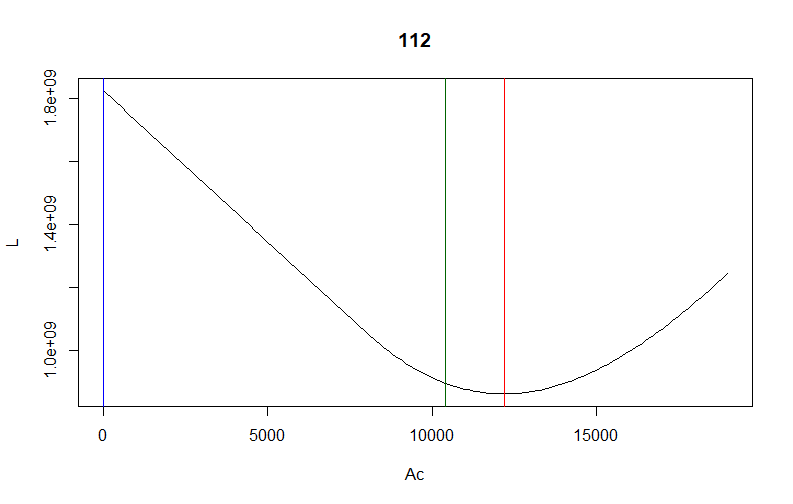 藍線：當年決策
紅線：補償期望值最低
綠線：風險<5%可供灌最大面積
藍點：當年實際可供灌溉水量對應最大供灌面積
2.初始蓄水量改變，供灌面積與補償期望值關係變化
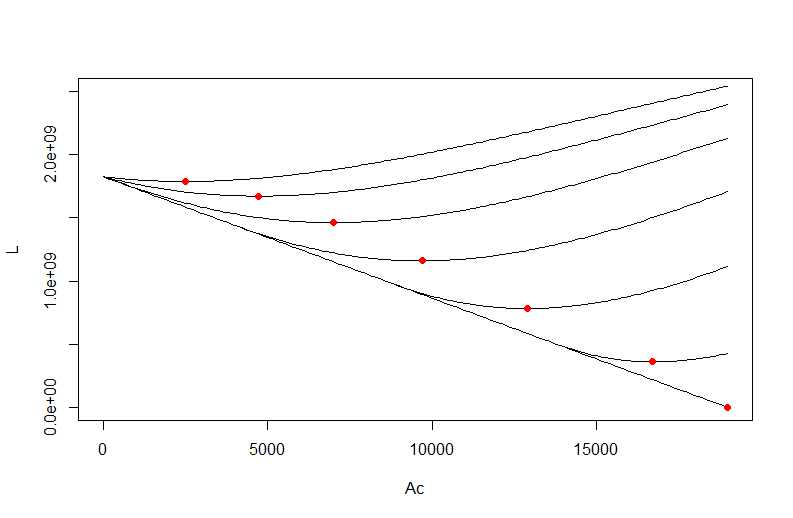 3. 民生工業用水改變，供灌面積與補償期望值關係變化
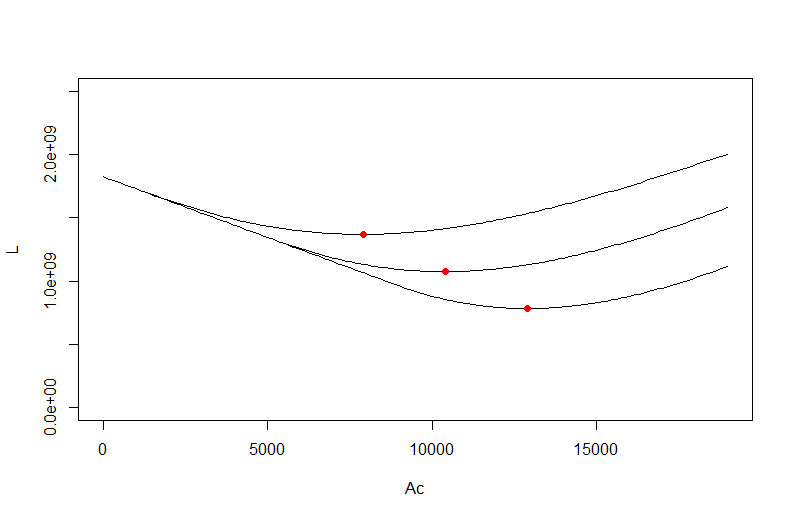 曾文-烏山頭水庫灌區二期作分析結果
1.供灌面積與補償期望值之關係探討
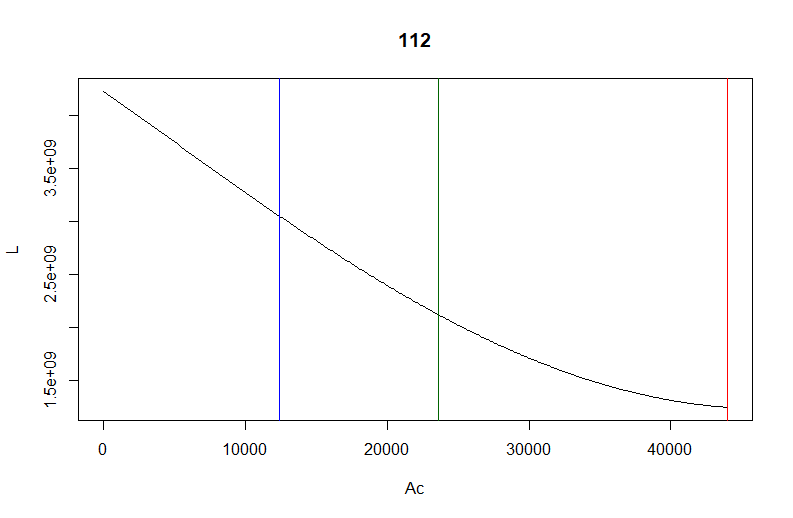 藍線：當年決策
紅線：補償期望值最低
綠線：風險<5%可供灌最大面積
2.初始蓄水量改變，供灌面積與補償期望值關係變化
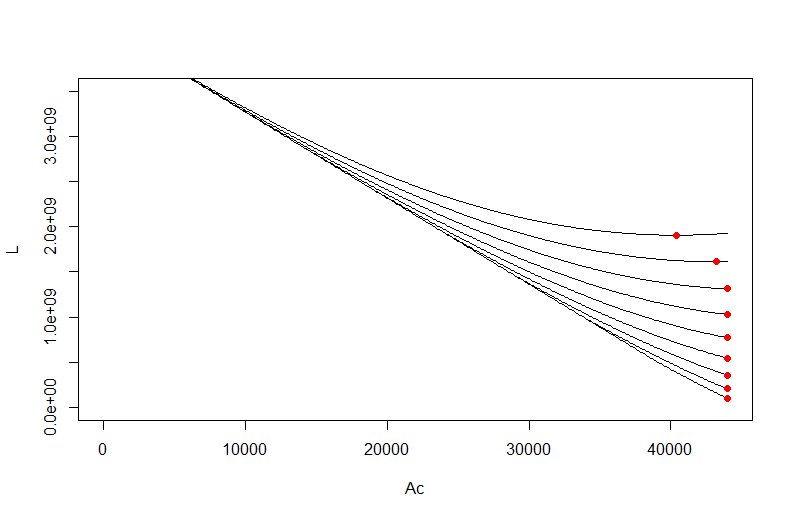 舊檔
統計表
石門水庫灌區一期作
石門水庫灌區二期作
統計表
曾文-烏山頭水庫灌區一期作
註：104年一期作因農糧生產過剩而停灌嘉義灌區，屬政策型停灌
曾文-烏山頭水庫灌區二期作